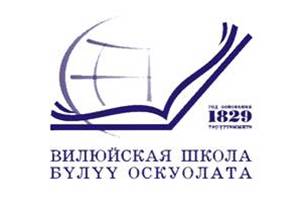 Анализ мониторинга муниципальной системы методической работы
Существовавшая практика работы, участие в оценке механизмов управления качеством образования выявили следующее проблемное поле:
- методическая работа с педагогами в значительной мере передана на уровень образовательных организаций, которые, в свою очередь, опираются лишь на свой собственный опыт; 
- формальная процедура организации участия педагогов в курсах повышения квалификации и аттестации без опоры на содержательный анализ кадрового состояния муниципальной системы образования.
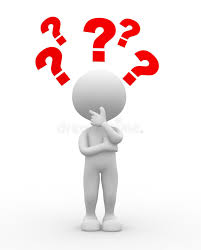 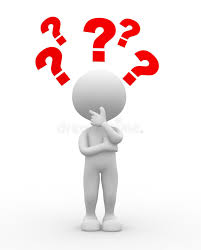 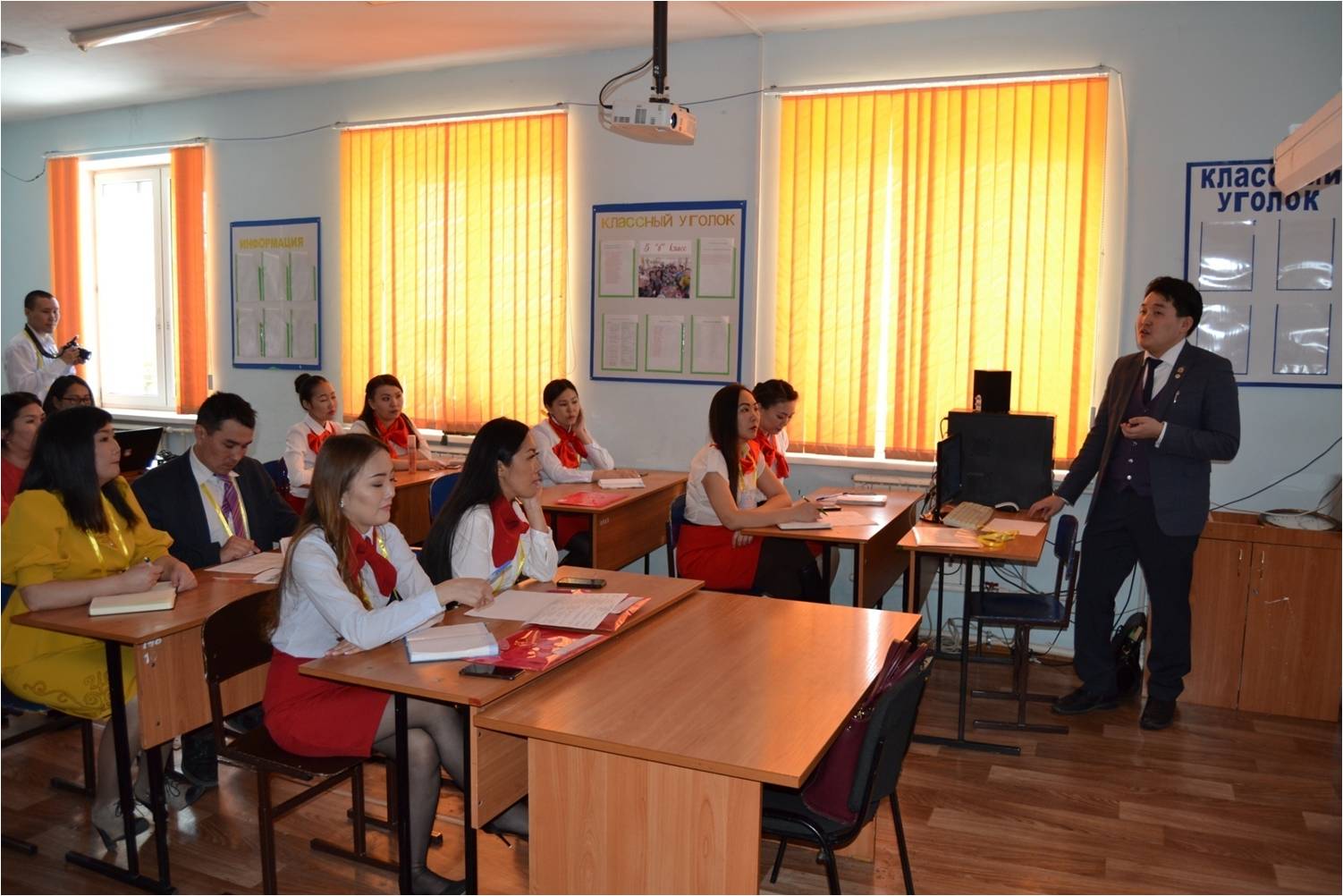 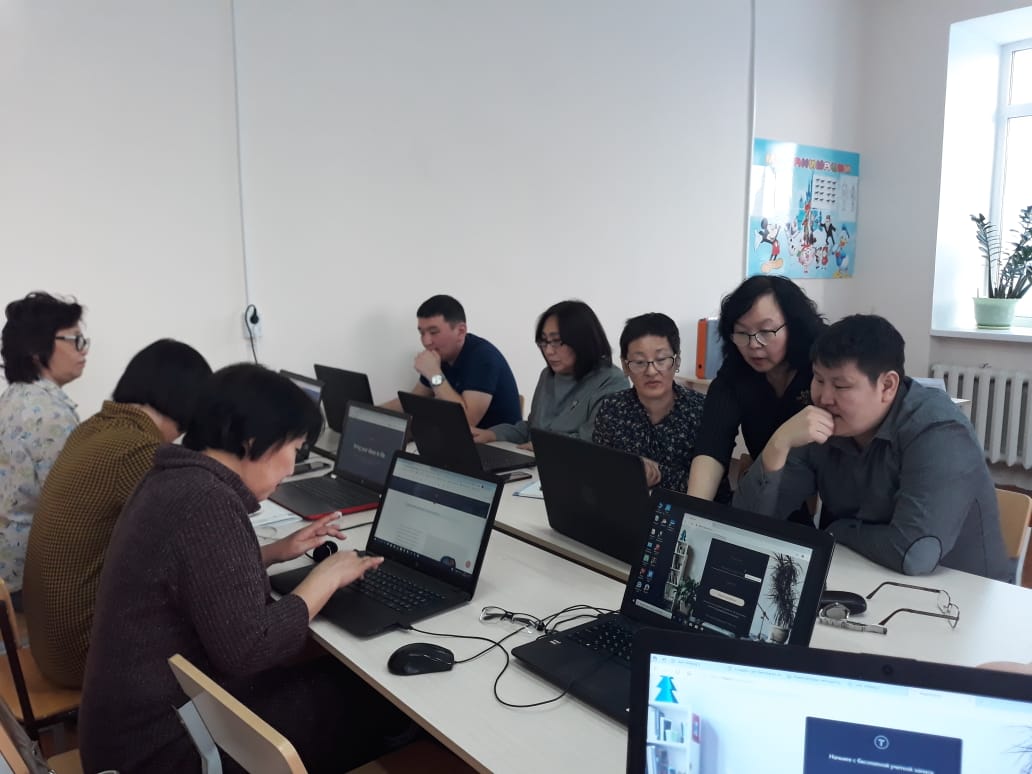 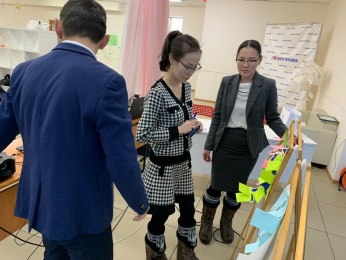 Восстановление и развитие структур методической службы на муниципальном уровне
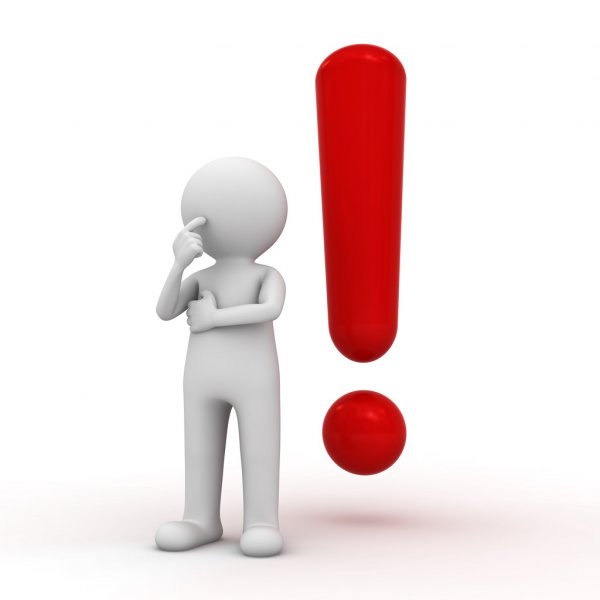 Муниципальная методическая служба является компонентом системы непрерывного педагогического образования и одновременно важной составляющей частью муниципальной образовательной системы.
Эффективность деятельности муниципальной методической службы существенно зависит от степени ее наполнения актуальным содержанием, современными технологиями, методами и формами открытого образования.
Развитие единой системы оценки эффективности методической службы на всех уровнях, построенной на комплексных показателях
Мониторинг муниципальной системы методической работы в Вилюйском районе предназначен для:
объективного информационного отражения состояния муниципальной системы методической работы, 
аналитического обобщения результатов методической работы образовательных организаций, 
методического сопровождения профессионального развития педагогических и руководящих работников на основе статистических данных, 
разработки прогноза обеспечения и развития системы образования
Цель мониторинга  получение объективной и достоверной информации о муниципальной системе методической работы.
Задачи мониторинга:
Определить проблемы и трудности в организации методической работы, методического сопровождения педагогов в образовательных организациях;
Выявить наиболее эффективные практики организации методической работы в образовательных организациях;
Способствовать развитию мотивации к поиску новых форм и содержания методической работы в образовательных организациях, поддержки молодых педагогов и системы наставничества, школьных, улусных методических объединений и профессиональных сообществ педагогов, сетевого взаимодействия.
Основными показателями мониторинга являются:
соответствие содержания и организации методической работы специфике образовательных организаций;
наличие системы поддержки молодых педагогов и системы наставничества;
взаимодействие со школьными, улусными методическими объединениями, профессиональными сообществами педагогов и муниципальным (опорным) центром дополнительного образования;
наличие системы аналитической деятельности;
наличие управленческих решений по результатам анализа деятельности школьных, улусных методических объединений на уровне муниципального образования;
наличие мониторинга показателей системы методической работы на уровне образовательных организаций;
организация работы по инновационному развитию системы образования.
Количественный и качественный состав педагогических работников в ОО
Всего педагогических работников
Молодые педагоги
АУП
807
53
98
СЗД
Высшая категория
1 категория
Без категории
239
278
224
109